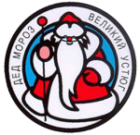 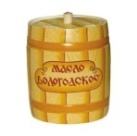 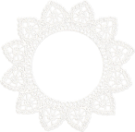 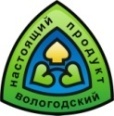 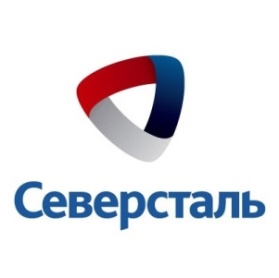 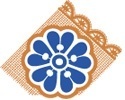 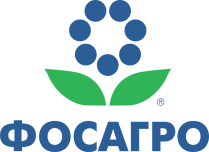 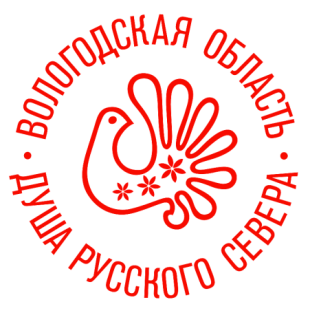 О мерах поддержки предпринимательства в Вологодской области
Распределение регионов РФ Минэкономразвития России
по группам
Кол-во МСП
2 группа
1 группа
• много МСП
• малый оборот
• много МСП
• большой оборот
Целевая задача
Вологодская область
Оборот
4 группа
3 группа
• мало МСП
• малый оборот
• мало МСП
• большой оборот
Значение малого бизнеса
Распределение числа малых предприятий по основным видам экономической деятельности, %
27371
индивид. предпринимателей
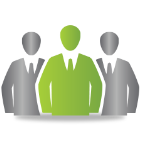 53,738
тыс. чел.
116
средних предприятий
3,2% – Сельское хозяйство, охота
и лесное хозяйство (РФ – 3,0%)
26251
малых предприятий
19,3% – Операции с недвижимым 
имуществом, аренда и 
предоставление услуг (РФ – 20,3%)
5,4% – Транспорт и связь (РФ – 6,6%)
Занято в сфере малого бизнеса

215 тыс.человек
38,7% – Оптовая и розничная торговля, ремонт автотранспортных средств, бытовых изделий
(РФ – 39,1%)
15% – Строительство (РФ – 11,7%)
Доля работающих в малом бизнесе в общей численности занятого населения
Доля малого предпринимательства
в общеобластном обороте предприятий
9,2% – Обрабатывающие производства (РФ – 9,5%)
22%
32,7%
9,2% – Прочие (РФ – 9,8%)
[Speaker Notes: Малый бизнес в Вологодской области – это драйвер экономики, который сегодня обеспечивает работой 188,9 тыс. человек, что составляет 32,7% в общей численности занятых, а это каждый третий житель области.
(СПРАВОЧНО: из 600 тысяч работоспособного населения, почти 200 обеспечивает работой МСП)
Основные виды деятельности бизнеса - услуги и торговля. И задача, которую мы в первую очередь ставим перед собой в диапазоне 1-2-х лет – увеличить процент предприятий в сфере обрабатывающего производства до порядка 10-ти %, что больше общероссийского показателя!]
Механизмы
государственной поддержки
Наиболее серьезные препятствия
для развития компаний
1
Гранты, предоставление поручительств (гарантийный фонд), микрофинансирование
Финансы
Бизнес-инкубатор, информационно-консалтинговая поддержка РЦПП, содействие занятости населения (программа Департамента труда и занятости населения области)
2
Обучение
Конкурсный отбор, институт Уполномоченного
по защите прав предпринимателей, Центр общественных процедур «Бизнес против коррупции»,
Центр по поддержке субъектов МСП в государственных закупках
Обучающие курсы
+ общественный контроль
3
Развитие инфраструктур
+ специальная инфраструктура
Региональный центр поддержки предпринимательства,
Центр кластерного развития, Центр поддержки экспортно-ориентированных МСП,
Центр инноваций социальной сферы, 
Бизнес-инкубатор
4
[Speaker Notes: Для реализации этой задачи, нами, совместно с общественной организацией Опора России и Национальным институтом системных исследований был проведен масштабный мониторинг, который позволил выявить основные препятствия для развития бизнеса, и, на их основании предложить инструментарий мер поддержки. 
Нам известны проблемы и непростая ситуация в бизнесе региона, которая сложилась в условиях кризисных явлений. Девальвация, рост процентных ставок и проблемы c ликвидностью негативно повлияли на себестоимость продукции и уровень рентабельности на малых и средних предприятиях.
Обострилась ситуация с восприятием предпринимателями существующего уровня налоговой нагрузки.]
Инфраструктура поддержки и оказываемые услуги для МСП
Региональный центр
поддержки предпринимательства
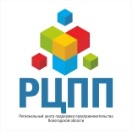 Бизнес-инкубатор
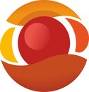 • консультации, обучение
• продвижение товаров, работ и услуг
• льготная аренда офисов
• консультации, обучение
• экспертиза документов на субсидии
Центр кластерного развития субъектов МСП
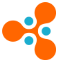 • реализация кластерных проектов
Фонд ресурсной поддержки
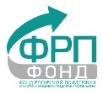 Центр поддержки предпринимательства
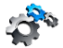 • микрозаймы, кредиты
• помощь в сертификации
• организация мероприятий
• сопровождение проектов
Центр экспортной поддержки
Агентство городского развития
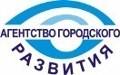 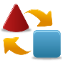 • вывод МСП на внешние рынки
• маркетинговые услуги
Региональный центр инжиниринга
Гарантийный фонд
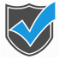 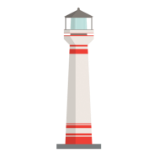 • обеспечение кредитов
• разработка программ модернизации 
• поведение управленческого аудита
Центр инноваций социальной сферы
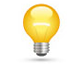 Общественная приемная Уполномоченного при Президенте РФ по защите
прав предпринимателей в ВО
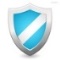 • сопровождение бизнес-проектов
   в социальной сфере
• юридические услуги
[Speaker Notes: Меры финансовой поддержки даже при их значительных объемах являются точечными. Наиболее эффективно работают те меры поддержки, которыми могут воспользоваться максимальное количество предпринимателей. Мы создали серьезную инфраструктуру поддержки бизнеса и постоянно работаем над повышением эффективности ее работы, выделяем средства на её развитие.
 
Есть организации, предоставляющие прямые, возобновляемые меры поддержки:
Для предпринимателей, которые уже открыли свое дело и нуждаются в средствах для его дальнейшего развития, существует микрофинансовая поддержка. Малый бизнес использует микрозаймы для пополнения оборотных средств, особенно сейчас, когда компании столкнулись с серьезными проблемами.
Для упрощения доступа предпринимателей к заёмным финансовым средствам для предпринимателей реализуется механизм получения кредитных средств через областной Гарантийный фонд. Гарантийного фонда предназначены для тех компаний, у кого не хватает залоговой массы для получения кредита, но банк оценивает их проекты как перспективные]
Специальные меры поддержки МСП
ИМУЩЕСТВЕННАЯ ПОДДЕРЖКА  (АУ ВО «Бизнес-инкубатор»)
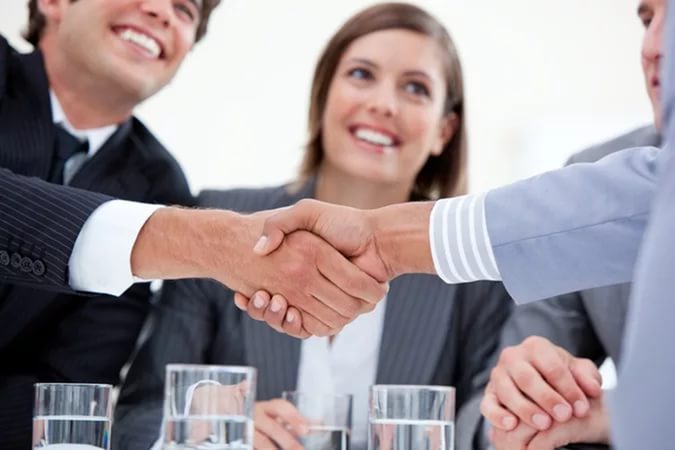 Предоставление офисных помещений в аренду по 
льготной цене
Количество получателей поддержки
 
в 2018 году

 42 субъекта МСП
от 86 до 320 руб. за 1 кв м.
Цель
Помощь начинающим предпринимателям
РЕГИОНАЛЬНЫЙ
Уровень
ПРАВИТЕЛЬСТВО ВОЛОГОДСКОЙ ОБЛАСТИ
Автор программы
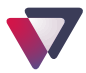 Контактное лицо для получения консультаций: Лодыгина Ирина Сергеевна, заместитель директора АУ ВО «Бизнес-инкубатор»
г. Вологда, ул. Машиностроительная, 19, каб. 322, тел. (8172) 57-83-50, e-mail: i.Lodygina@smb35.ru
Региональные меры поддержки бизнеса
РЕГИОНАЛЬНЫЙ ФОНД РАЗВИТИЯ ПРОМЫШЛЕННОСТИ
В 2018 году профинансировано 3 проекта на сумму 60 млн. руб.
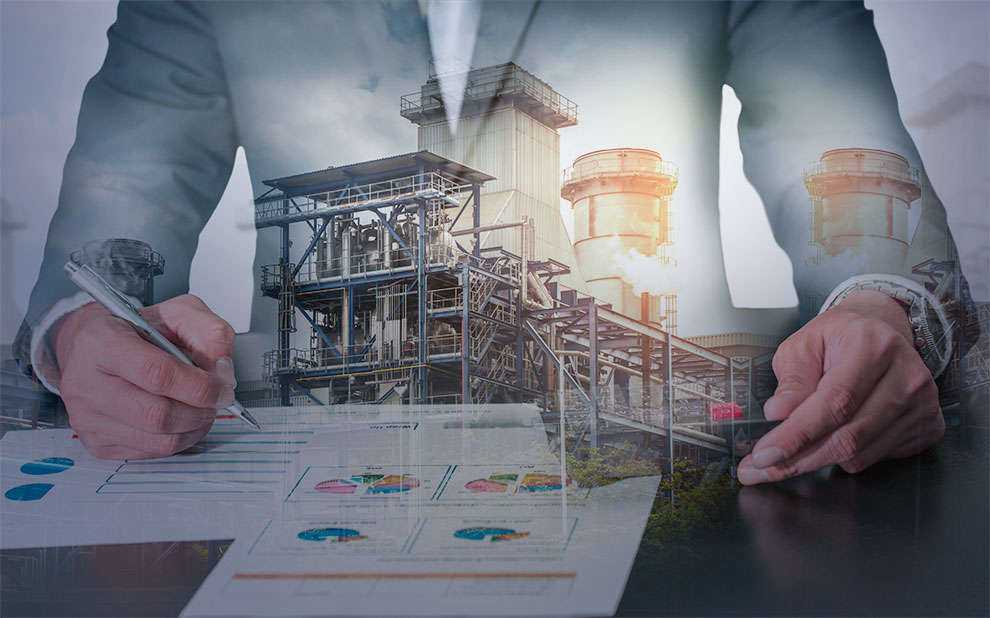 от 20 млн руб.
Размер займов
до 5 лет
Срок предоставления
5% годовых
Ставки по займу
Цели использования
▪ приобретение оборудования
▪ открытие нового, расширение или диверсификация производства
ФЕДЕРАЛЬНЫЙ / РЕГИОНАЛЬНЫЙ
Уровень
МИНПРОМТОРГ РФ
ДЕПАРТАМЕНТ ЭКОНОМИЧЕСКОГО РАЗВИТИЯ ОБЛАСТИ
АУ ВО «Бизнес-инкубатор»
Автор программы
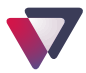 Контактное лицо для получения консультаций: Лодыгина Ирина Сергеевна, заместитель директора АУ ВО «Бизнес-инкубатор»
г. Вологда, ул. Машиностроительная, 19, каб. 322, тел. (8172) 57-83-50, e-mail: i.Lodygina@smb35.ru
Специальные меры поддержки МСП
МИКРОФИНАНСИРОВАНИЕ СУБЪЕКТАМ МСП
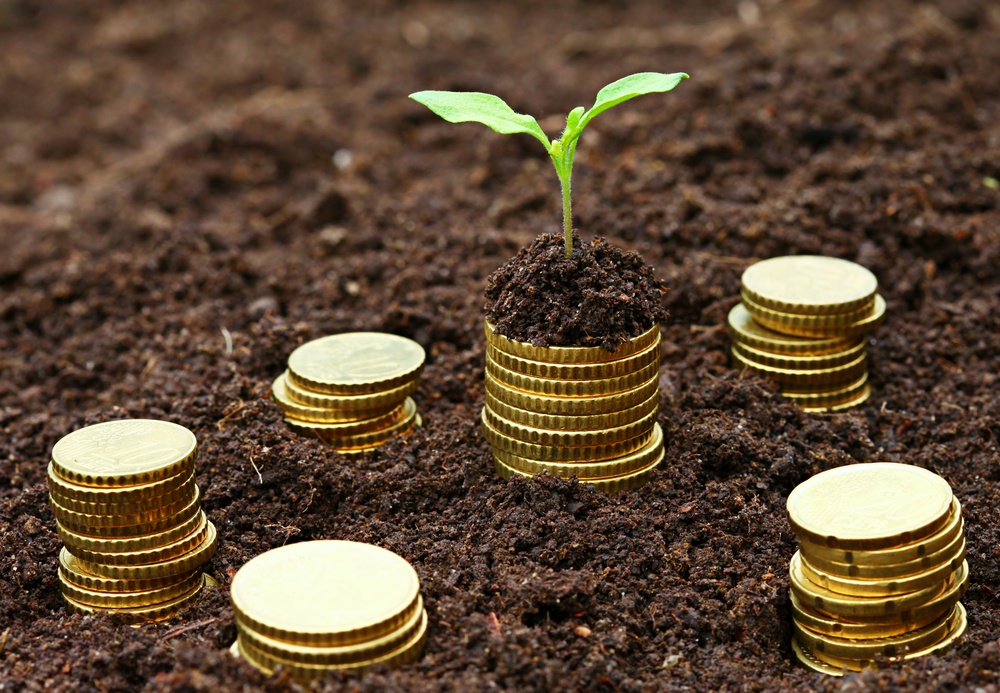 100 тыс. – 3 млн руб.
Размер займов
За 2018 год от субъектов МСП в Фонд поступило 230 заявлений на предоставление займов. Из них одобрено 149 на сумму 284,1 млн. рублей. Плановые показатели по выдаче займов выполнены на 119 %.


 Всего с начала деятельности Фонда выдано 1422 займа на общую сумму 1 531,8 млн. рублей. Порядка 33% предоставленных займов - сфера производства.
3 мес. – 5 лет
Срок предоставления
8 –  16% годовых
Ставки по займу
Цели использования
▪ модернизация и/или приобретение оборудования
▪ приобретение, строительства и/или реконструкция основных фондов
▪ открытие нового, расширение или диверсификация производства
▪ пополнение оборотных средств (только для Займа)
РЕГИОНАЛЬНЫЙ
Уровень
ДЕПАРТАМЕНТ ЭКОНОМИЧЕСКОГО РАЗВИТИЯ ВОЛОГОДСКОЙ ОБЛАСТИ
МКК ВО «Фонд ресурсной поддержки малого
и среднего предпринимательства»
Автор программы
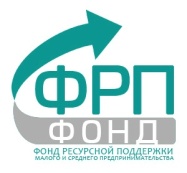 Контактное лицо для получения консультаций: Селяева Инга Юрьевна,
Исполнительный директор МКК ВО «Фонд ресурсной поддержки малого и среднего предпринимательства»
г. Вологда, ул. Конева, 15, тел. (8172) 73-73-14, e-mail: novofond@gmail.com
Специальные меры поддержки МСП
ПОРУЧИТЕЛЬСТВО СУБЪЕКТАМ МСП
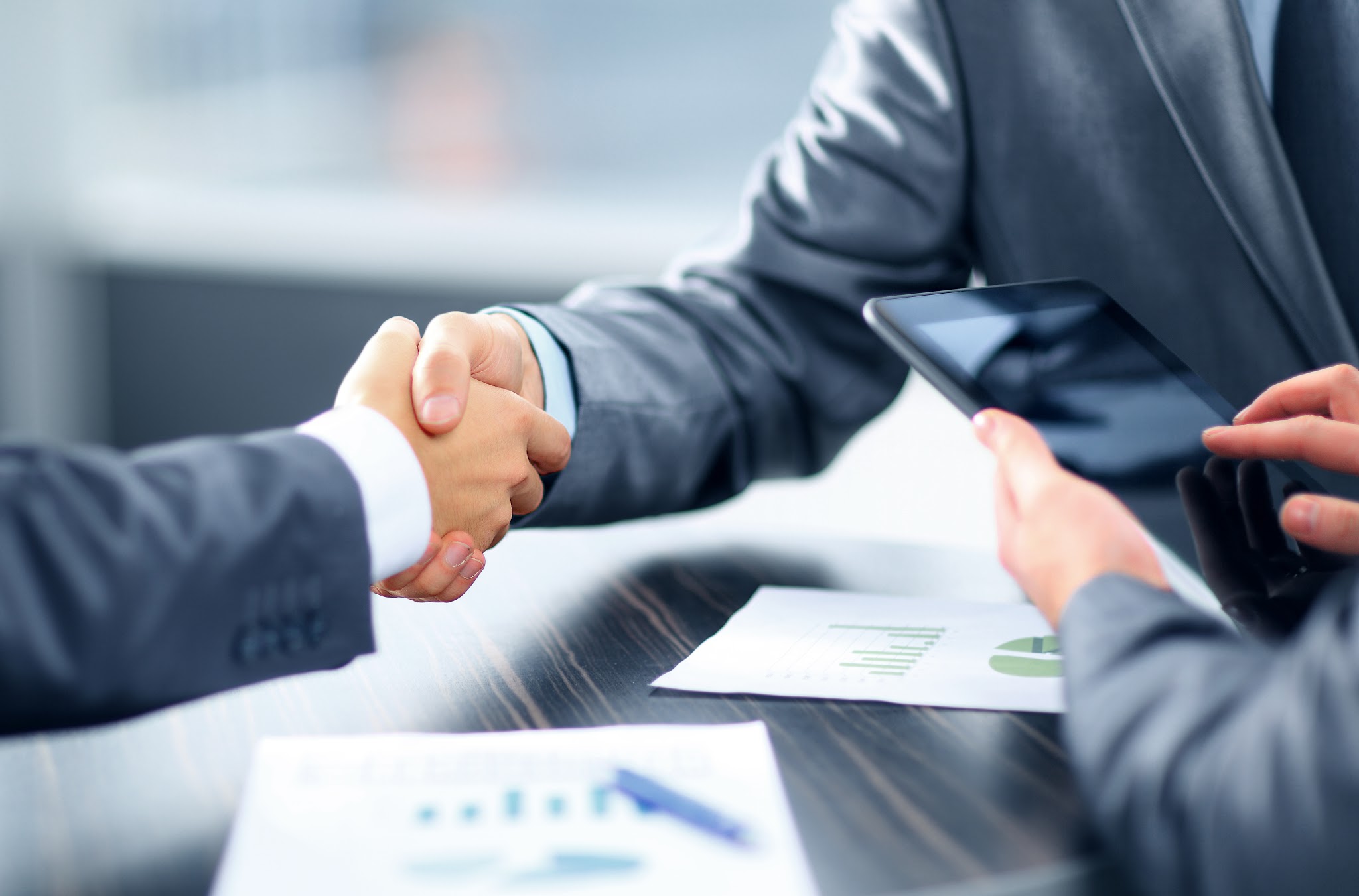 ≤ 70% заемных средств
Величина поручительства
За 2018 год

предоставлено
16 поручительств
на  106,6 млн руб.,
по кредитам
на сумму 
260,6 млн руб.

64% поручительств – 
в реальном секторе экономики
до 25 млн руб.
Размер поручительства
1-10 лет
Срок заключения договора
РЕГИОНАЛЬНЫЙ
Уровень
ДЕПАРТАМЕНТ ЭКОНОМИЧЕСКОГО РАЗВИТИЯ ВОЛОГОДСКОЙ ОБЛАСТИ
Автор программы
НП «Агентство Городского Развития»
АНО «Центр гарантийного обеспечения МСП»
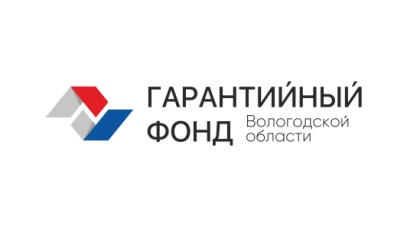 Контактное лицо для получения консультаций: Давыдова Виктория Александровна,
АНО «Центр гарантийного обеспечения малого и среднего предпринимательства»
г. Череповец, б-р Доменщиков, 32, тел. (8202) 20-19-29, e-mail: ak@agr-city.ru
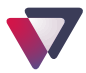 Контактное лицо для получения консультаций: Лодыгина Ирина Сергеевна,
заместитель директора АУ ВО «Бизнес-инкубатор»
г. Вологда, ул. Машиностроительная, 19, каб. 322, тел. (8172) 57-83-50, e-mail: i.Lodygina@smb35.ru
Специальные меры поддержки МСП
ПРОГРАММА СТИМУЛИРОВАНИЯ КРЕДИТОВАНИЯ 8,5%
Постановление Правительства РФ № 1764 от 30.12.2018
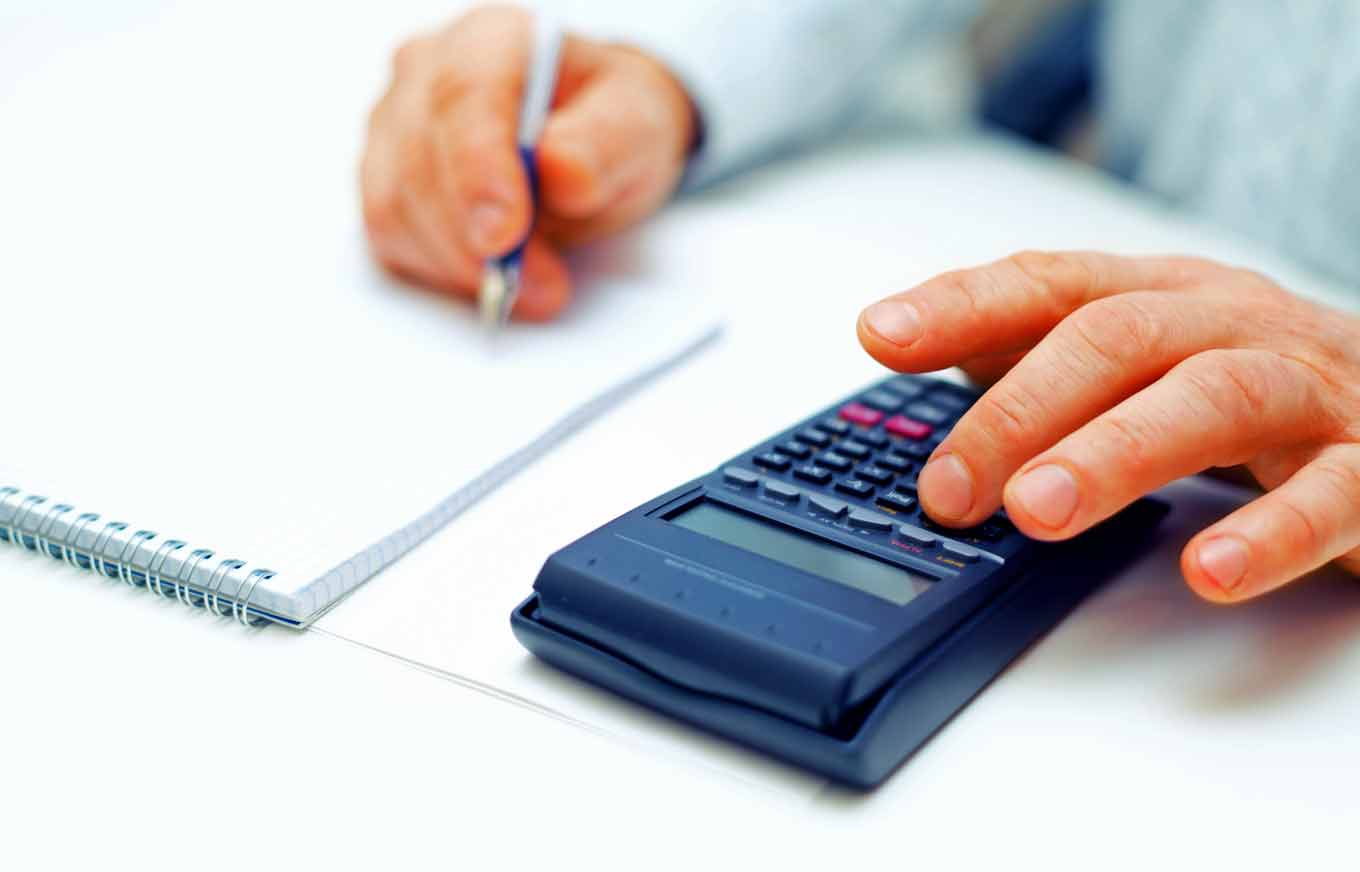 Кредит не более 8,5% годовых субъектам малого и среднего бизнеса
Действует 
с 2019 года

постановление Правительства РФ от 30.12.2018 №1764 

Минэкономразвития России образует комиссию по вопросам предоставления субсидий, которая определяет уполномоченные банки на реализацию программы
Сумма кредита на пополнение оборотных средств
 на 3 года
от 3 млн. – 100 млн. руб.
Сумма кредита на инвестиционные цели 
на 10 лет
от 3 млн. – 1000 млн. руб.
ФЕДЕРАЛЬНЫЙ
Уровень
МИНЭКОНОМРАЗВИТИЯ РОССИИ
Автор программы
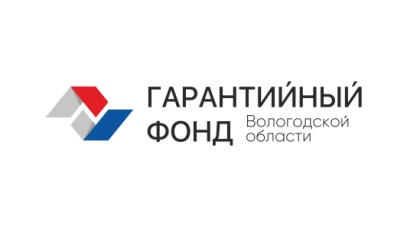 Контактное лицо для получения консультаций: Кропачева Анна Леонидовна, 
АНО «Центр гарантийного обеспечения малого и среднего предпринимательства» 
г. Череповец, б-р Доменщиков, 32, тел. (8202) 20-19-29, e-mail: ak@agr-city.ru
Контактное лицо для получения консультаций: Лодыгина Ирина Сергеевна,
заместитель директора АУ ВО «Бизнес-инкубатор»
г. Вологда, ул. Машиностроительная, 19, каб. 322, тел. (8172) 57-83-50, e-mail: i.Lodygina@smb35.ru
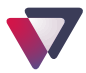 Специальные меры поддержки МСП
КОНСУЛЬТАЦИОННАЯ И ИНФОРМАЦИОННАЯ ПОДДЕРЖКА
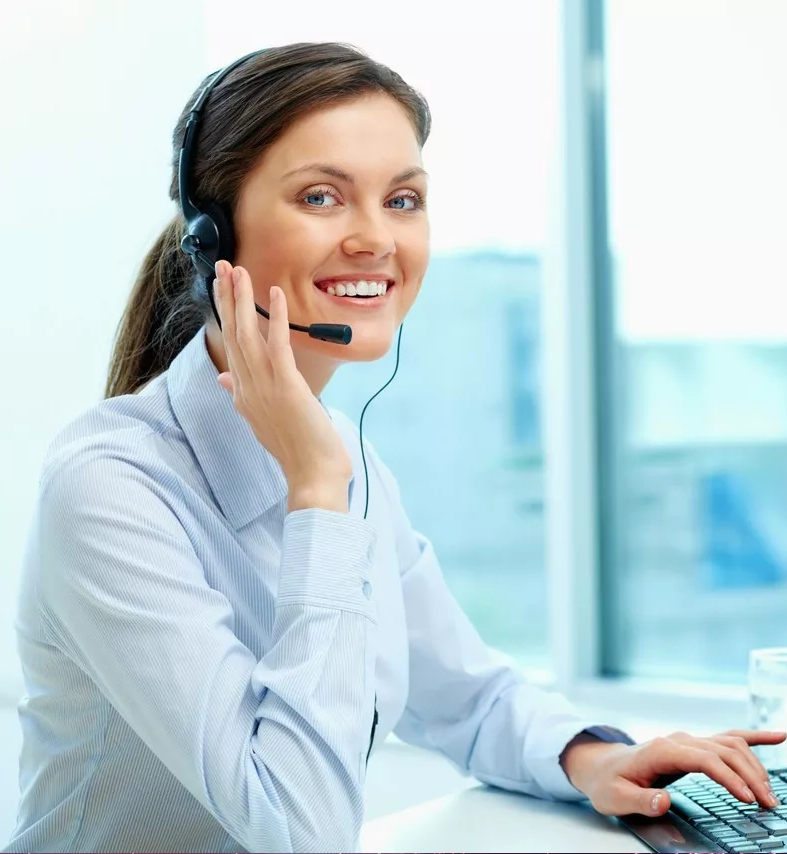 Поддержка оказывается действующими организациями инфраструктуры Вологодской области:
АНО РЦПП
АУ ВО «Бизнес-инкубатор»
НП «Агентство городского развития»
Количество получателей поддержки
 
За  2018 год

свыше
 2500 субъектов МСП
Особенности
 Проведение бесплатных обучающих семинаров и тренингов для субъектов МСП в Вологде, Череповце и районах области

 Оказание бесплатных консультаций по правовым, финансовым и прочим вопросам
Контактное лицо для получения консультаций: Шмельков Сергей Юрьевич,
Руководитель Центра поддержки предпринимательства 
АНО «Региональный центр поддержки предпринимательства Вологодской области»
г. Вологда, ул. Маршала Конева, 15, 2 этаж, каб. 201, тел. (8172) 74-00-54, e-mail: срр@rcpp35.ru
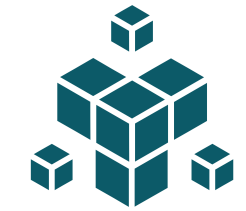 Специальные меры поддержки МСП
СЕРТИФИКАЦИЯ ТОВАРОВ, РАБОТ, УСЛУГ 
СУБЪЕКТАМ МСП
Приказ Минэкономразвития РФ № 167 от 25.03.2015
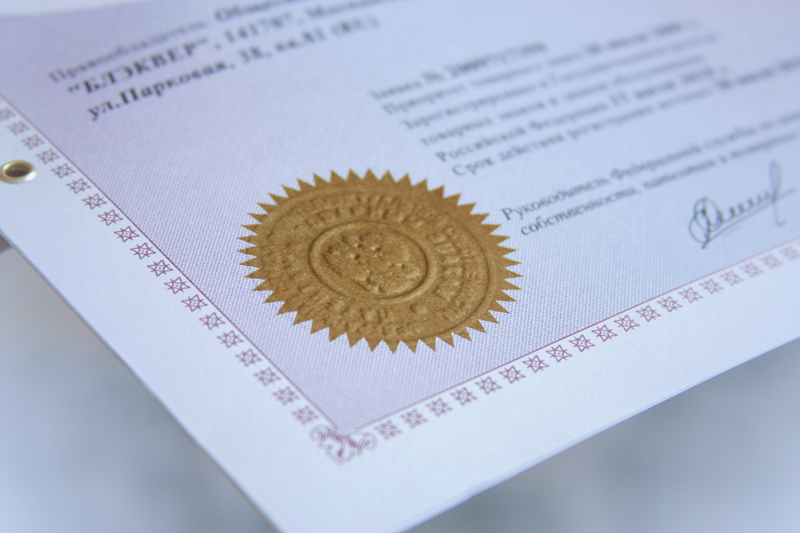 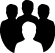 ≤ 40 тыс. руб.
Размер субсидии
Участники 2018 года:
102 субъекта МСП

  94 сертификата качества
211 деклараций подтверждения качества
    25 сертификатов НВП
на сумму 3,72 млн руб.
Тип затрат
оценка соответствия продукции установленным требованиям
   (сертификация, декларирование)

 патентование товарных знаков, технологий производства
ФЕДЕРАЛЬНЫЙ, РЕГИОНАЛЬНЫЙ
Уровень
МИНЭКОНОМРАЗВИТИЯ РФ
Автор программы
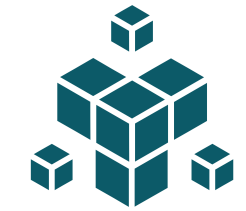 Контактное лицо для получения консультаций: Ермолинская Надежда Александровна,
ведущий консультант Центра поддержки предпринимательства АНО «Региональный центр поддержки предпринимательства Вологодской области», г. Вологда, ул. Маршала Конева, 15, 2 этаж, каб. 201, тел. (8172) 73-04-15, e-mail: ena@rcpp35.ru
Специальные меры поддержки МСП
ПОДДЕРЖКА МСП- УЧАСТНИКОВ  КЛАСТЕРА
Приказ Минэкономразвития РФ № 167 от 25.03.2015
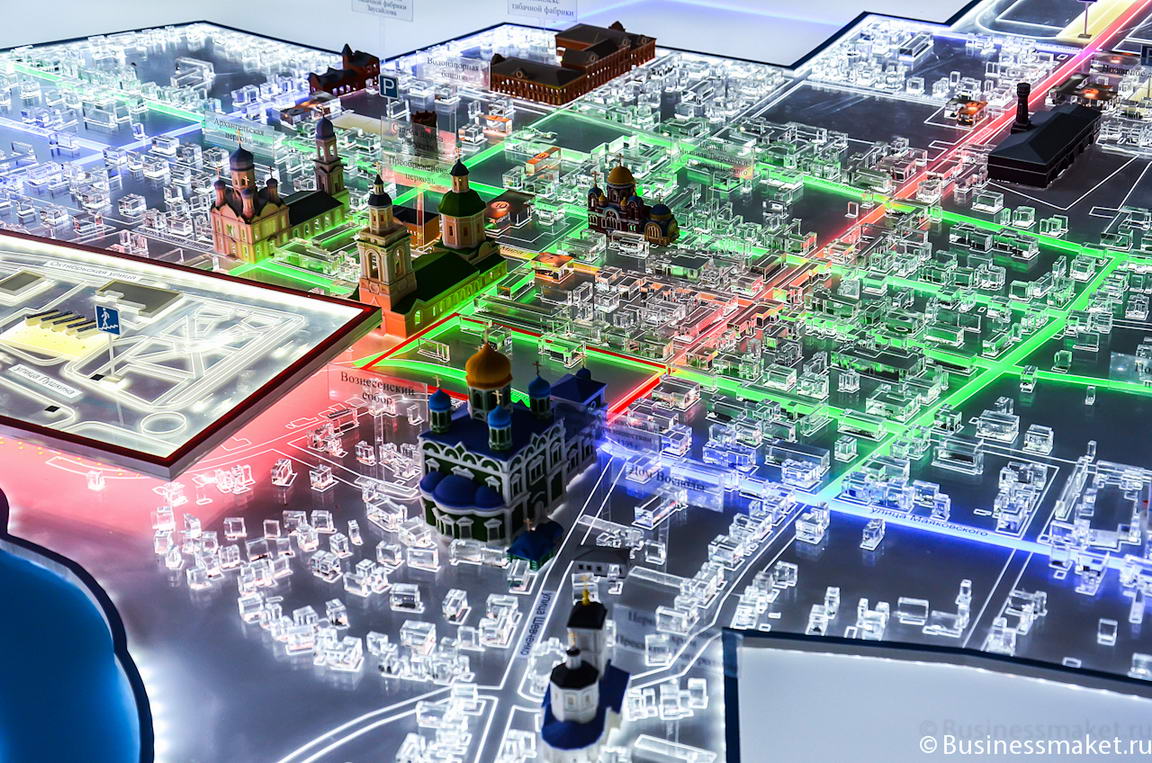 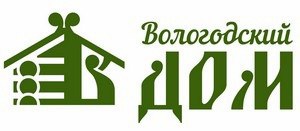 Размер субсидии
7,2 млн руб.
Типы сервисов
кластерная политика и кластерные проекты
 маркетинг и продвижение продукции
 участие в выставках
 разработка бизнес-планов и ТЭО
 промо-мероприятия и деловые площадки
 обучающие мероприятия
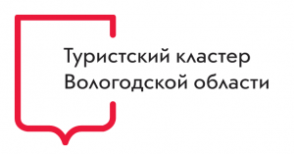 Зона активного отдыха «Онего» (субкластер Вытегра)
2,2 млн руб.
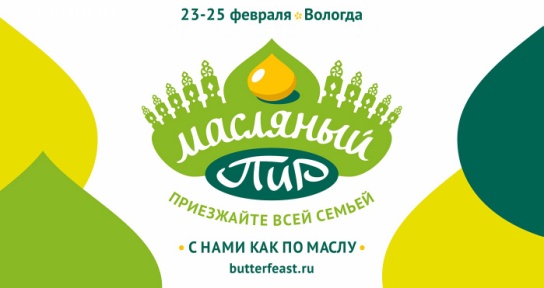 ФЕДЕРАЛЬНЫЙ / РЕГИОНАЛЬНЫЙ
Уровень
МИНЭКОНОМРАЗВИТИЯ РОССИИ
ДЕПАРТАМЕНТ ЭКОНОМИЧЕСКОГО РАЗВИТИЯ ОБЛАСТИ
АНО «РЦПП ВО»
1,9 млн руб.
Автор программы
Контактное лицо для получения консультаций: Барсукова Марина Николаевна,
и.о. руководителя Центра кластерного развития субъектов малого и среднего предпринимательства 
АНО «Региональный центр поддержки предпринимательства Вологодской области»
г. Вологда, ул. Маршала Конева, 15, 2 этаж, каб. 214, тел. (8172) 74-00-08, e-mail: tur@rcpp.gov35.ru
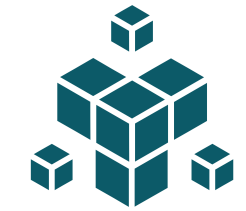 Специальные меры поддержки МСП
ПОДДЕРЖКА  ЭКСПОРТЕРОВ
Приказ Минэкономразвития РФ № 67 от 14.02.2018
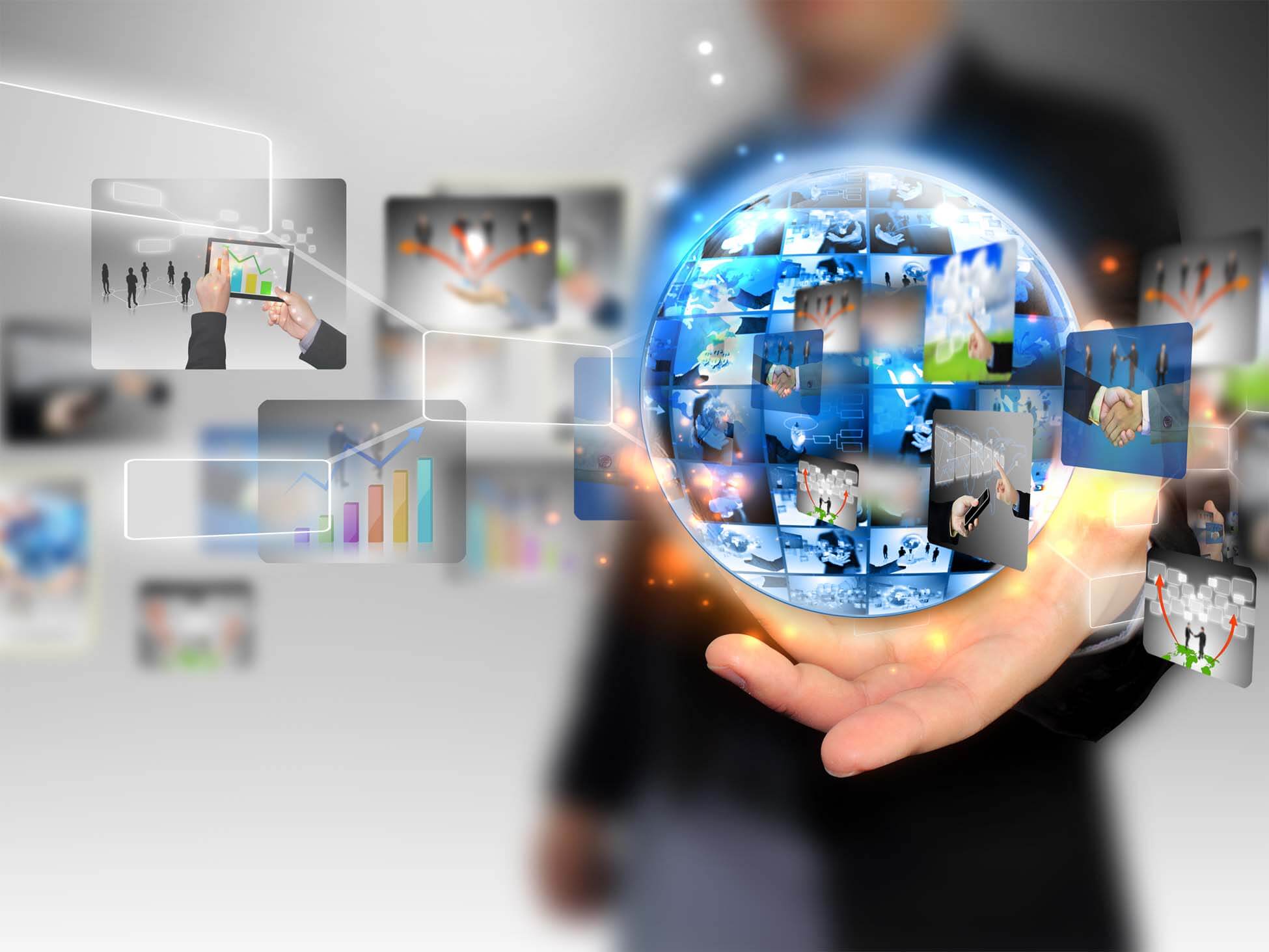 Размер субсидии
Тип затрат
80%, 
но не более 300 тыс. руб.
Сертификат СТ общей формы
Сертификат СТ-1
иная Сертификация продукции
Бизнес-миссии
Переводы
ФЕДЕРАЛЬНЫЙ / РЕГИОНАЛЬНЫЙ
Уровень
МИНЭКОНОМРАЗВИТИЯ РОССИИ
ДЕПАРТАМЕНТ ЭКОНОМИЧЕСКОГО РАЗВИТИЯ ОБЛАСТИ
АНО «РЦПП ВО»
Организация
Контактные лица АНО «Региональный центр поддержки предпринимательства Вологодской области» для получения консультаций: руководитель Центра поддержки экспорта Малованина Людмила Александровна, 
тел. (8172) 73-04-10, e-mail: lm@rcpp35.ru; ведущий консультант Центра поддержки экспорта Бибко Арина Сергеевна, тел.(8172) 73-01-40, e-mail: abs@rcpp35.ru, г. Вологда, ул. Маршала Конева, 15, 2 этаж, каб. 214
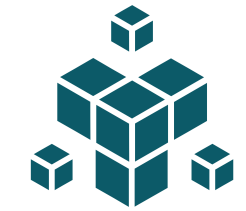 Специальные меры поддержки МСП
ПОДДЕРЖКА ПРОИЗВОДСТВЕННЫХ И ИННОВАЦИОННЫХ 
СУБЪЕКТОВ МСП
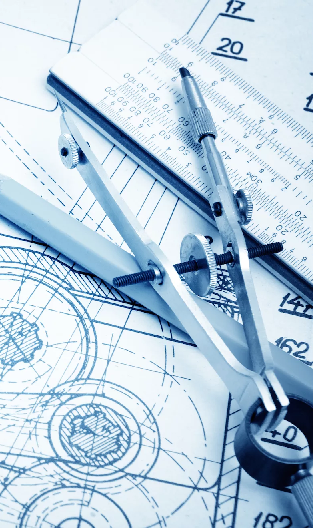 поддержка оказывается субъектам МСП
РЕГИОНАЛЬНЫМ ЦЕНТРОМ ИНЖИНИРИНГА:
Разработка программ модернизации
Проектно-конструкторских заданий
Мер по повышению производительности труда
Проведение управленческого аудита
Организация взаимодействия субъекта МСП с крупнейшими заказчиками
Количество получателей поддержки
 
в 2018 году

 30 субъектов МСП,

создано 
25 рабочих мест
Цель
повышение технологической готовности субъектов МСП  за счет разработки (проектирования) технологических и технических процессов и обеспечения решения проектных, инженерных, технологических и организационно-внедренческих задач
ФЕДЕРАЛЬНЫЙ / РЕГИОНАЛЬНЫЙ
Уровень
МИНЭКОНОМРАЗВИТИЯ РОССИИ
ДЕПАРТАМЕНТ ЭКОНОМИЧЕСКОГО РАЗВИТИЯ ОБЛАСТИ
АНО «РЦПП ВО»
Автор программы
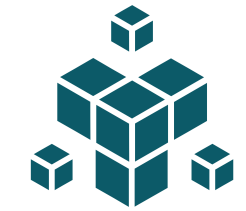 Контактные лица для получения консультаций: руководитель Центра инжиниринга АНО «Региональный центр поддержки предпринимательства Вологодской области» Тропин Антон Сергеевич, 
тел. (8172) 74-00-12, e-mail: tas@rcpp35.ru, г. Вологда, ул. Маршала Конева, 15, 2 этаж
Региональные меры поддержки бизнеса
СОВЕТ ПО КООПЕРАЦИИ ПРИ ДЕПАРТАМЕНТЕ ЭКОНОМИЧЕСКОГО РАЗВИТИЯ
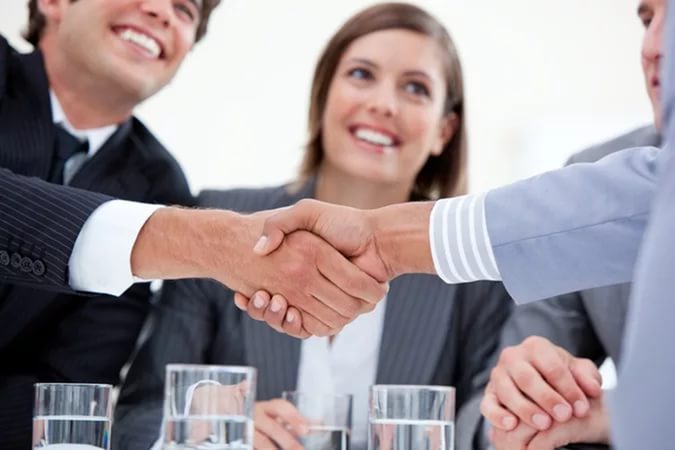 Участники:

9 крупных 
(ПАО «Северсталь», 
АО «Апатит», ПАО «ОГК-2» - Череповецкая ГРЭС», 
ОАО «Северсталь-метиз», 
АО «ВОМЗ», ОАО «ЧЛМЗ»,  
АО «ЧФМК», АО «ФЭСКО», 
ПАО «МРСК Северо-Запада»)


156 средних 
и малых
Общий объем закупок ТМЦ крупных компаний 
у предприятий МСП
63,2 млрд рублей
за  2014 – 2018 гг.
Цель
развитие кооперационных связей крупного, среднего и малого бизнеса
РЕГИОНАЛЬНЫЙ
Уровень
ПРАВИТЕЛЬСТВО ВОЛОГОДСКОЙ ОБЛАСТИ
Автор программы
Контактные лица для получения консультаций: Тропин Антон Сергеевич,
руководитель Регионального центра инжиниринга АНО «Региональный центр поддержки предпринимательства области»
г. Вологда, ул. Маршала Конева, 15, каб. 318, тел. (8172) 74-00-12, e-mail: tas@rcpp35.ru
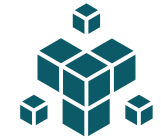 Андреева Снежана Сергеевна, менеджер по проектам НП «Агентство Городского Развития»,
г. Череповец, бульвар Доменщиков, д. 32, тел. (8202) 20-19-25, e-mail: as@agr-city.ru
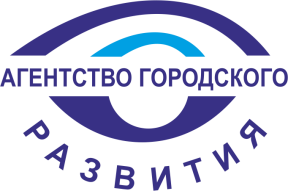 Региональные меры поддержки бизнеса
ГРАНТЫ БЕЗРАБОТНЫМ ГРАЖДАНАМ, ПЛАНИРУЮЩИМ 
НАЧАТЬ СВОЕ ДЕЛО
Закон  Вологодской области от 1 марта 2012 года № 2714-ОЗ
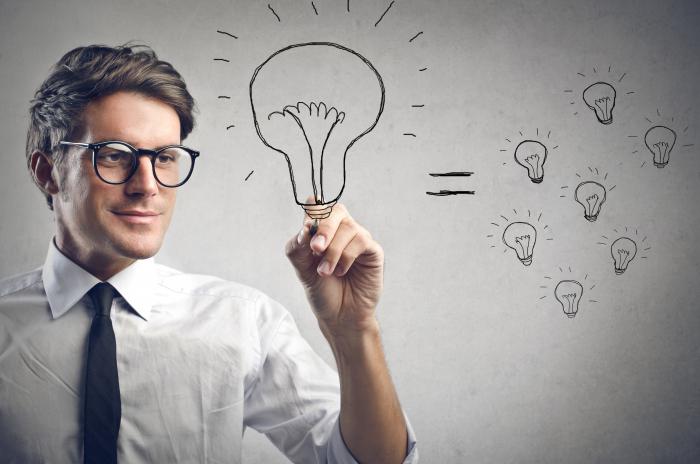 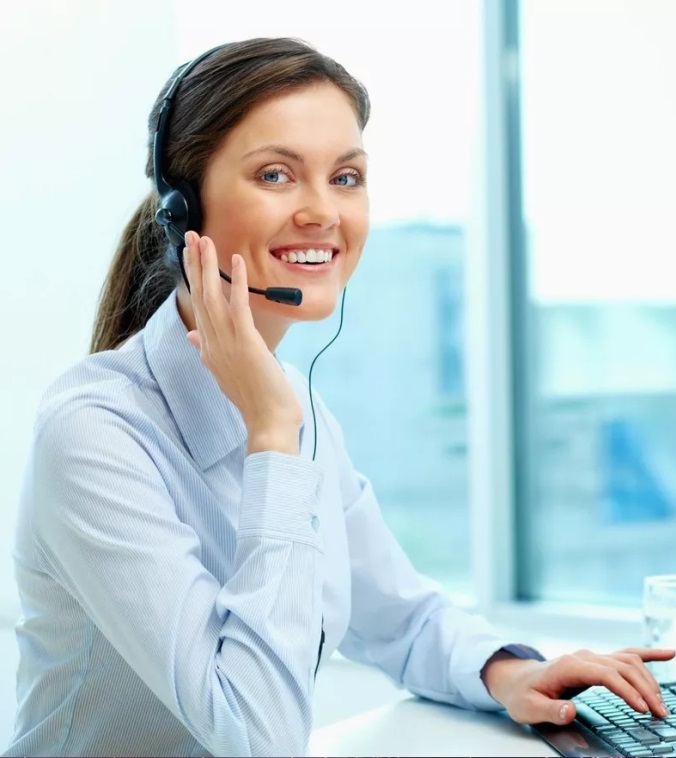 Размер субсидии
58 800 руб.
Количество грантов, предоставленных в 2018 году - 
 
12
Особенности
Финансовую поддержку может получить только официальный безработный
Вложение собственных средств не требуется
Обязательства по созданию рабочих мест отсутствуют
РЕГИОНАЛЬНЫЙ
Уровень
ДЕПАРТАМЕНТ ТРУДА И ЗАНЯТОСТИ ВОЛОГОДСКОЙ ОБЛАСТИ
Автор программы
Контактное лицо для получения консультаций: Департамент труда и занятости Максименкова Дарья Владимировна, электронная почта: MaksimenkovaDV@gov35.ru,  телефон:      23-00-62 (0658)
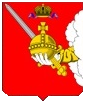